Creating Your Association Leadership Path
Vivian Abalama, IOM CAE
D.C. Swap, May 28, 2020
Vivian Abalama, IOM, CAE
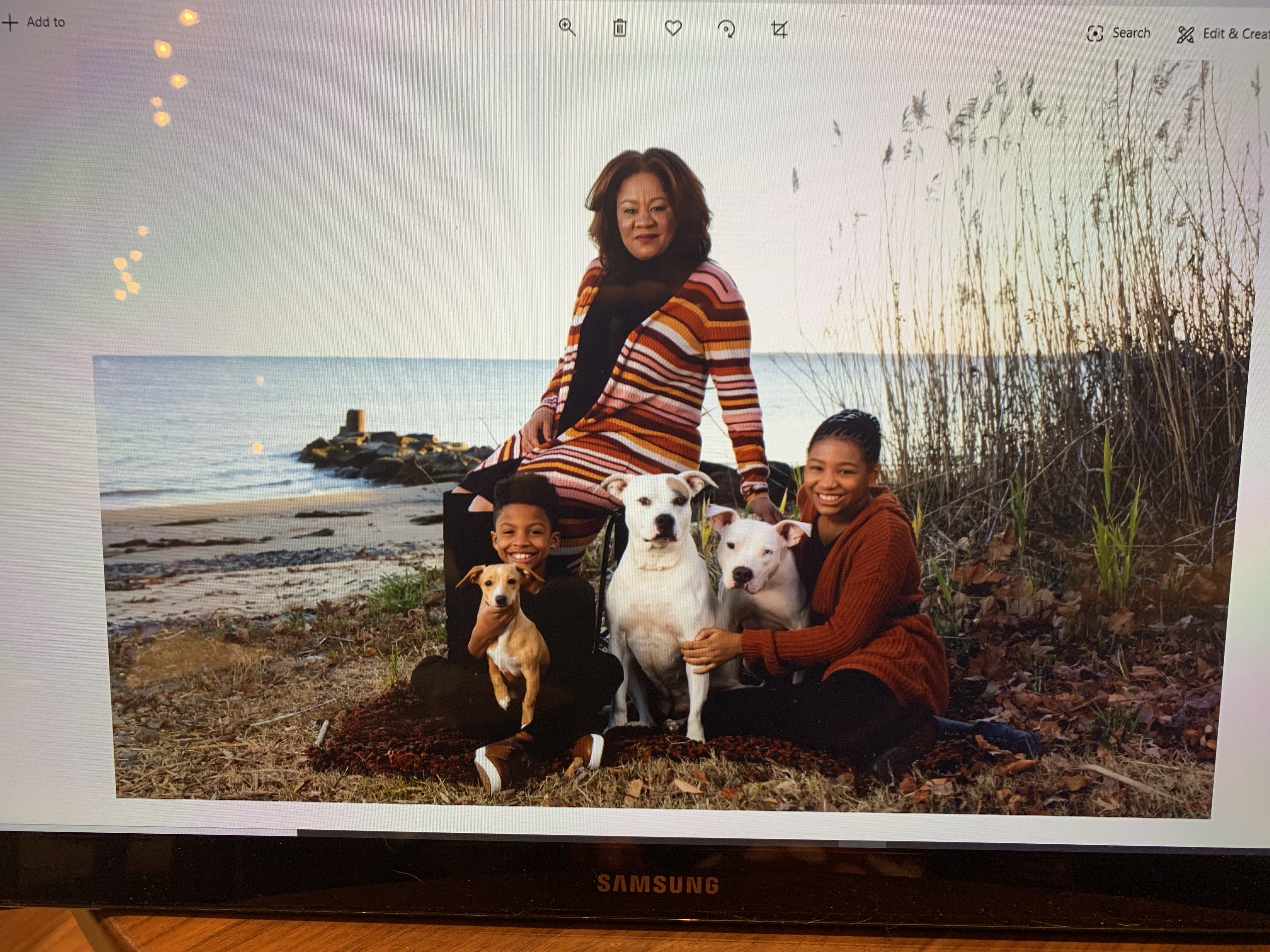 What is an Association Leadership Path?
Tips
Take professional development seriously 
  Create a plan 
  Explore associations: small staff, mid-sized, large 
  Build network: members, industry professionals
  Get your CAE
  Prepare to lead through crises
Areas of Focus
Professional Development
Helps you be competent & excel 
Ensures skills are relevant, up-to-date 
Know changing industry trends
Demonstrate passion & commitment
Types of Professional Development
Public Speaking
Important & dreaded
Allows you to:
Form connections
Influence decisions
Motivate change
Position yourself as an expert
Build confidence
Move ahead in career
Toastmasters International
www.toastmasters.org
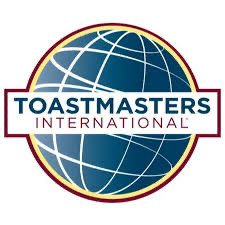 [Speaker Notes: In Toastmasters, members learn leadership skills by organizing and conducting meetings, and by completing education projects. The projects address skills such as listening, plan- ning, team-building and motivating others, and they give members the opportunity to practice such skills.]
Public Speaking & Leadership skills
Toastmasters: learn to speak and lead 
Projects address these skills:
Listening
Planning
Team-building 
Motivating others
Practicing skills
Why Leadership Skills are Important
Lead meetings
 Help problem solve
 Change the way it “has always been done”
 Arrive at a decision
 Resolve conflict
 Achieve goals
 Influence someone
 Move forward in your career
Explore Various Associations
Types: find one that fits your personality
Certification
Occupational: advocate, may focus on subgroup
Knowledge exchange: scholarly societies
Network & prestige associations: support networks
Trade: represent company members
Professional societies: individuals working in same field
Explore Associations
Size (ASAE)
 Small staff: 0-9 staff members
 Mid-sized: 10-49 
 Large staff: 50-399
 X-large staff: 400+
Build Your Network
Get & Maintain Your CAE
Meet eligibility requirements
 Submit an application for approval 
 Pass the exam 
Certification renewal every 3 years
Leading  During COVID-19
Leading During COVID-19
Understand your mission, values
 Be clear on essential operations
 Anticipate future threats, create situational analyses
 Create response team
 Develop continuity of operations plan (COOP)
Creating a Continuity of Operations Plan
Lessons Learned
Continuous professional development
Create your plan
Explore various types of associations 
Build your network 
Get & maintain your CAE
Prepare to lead during crises--COVID-19
Questions?